Tuesday 8/20/19
Pick up notes from the back table & get out your journals.

Warm-Up 
Turn in your homework
Discussion question: What level or organization are you & I part of?
Tuesday 8-20-19
Objective
We will identify what a biomolecule is and the monomers of the different types of biomolecules.
Product
I will differentiate between the four types of biomolecules.
Topic
Topic: Biomolecules/Macromolecules
Vocabulary
Vocabulary: biomolecule, macromolecule, monomer, polymer, carbohydrate, lipid, protein, nucleic acid
EQ (Essential Question)
EQ: What are the differences between the four biomolecules?
Biochemistry
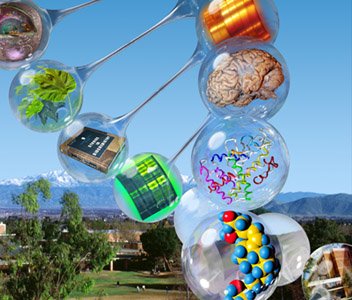 Biomolecules
What is a Biomolecule?
Large organic molecule that is made of several subunits
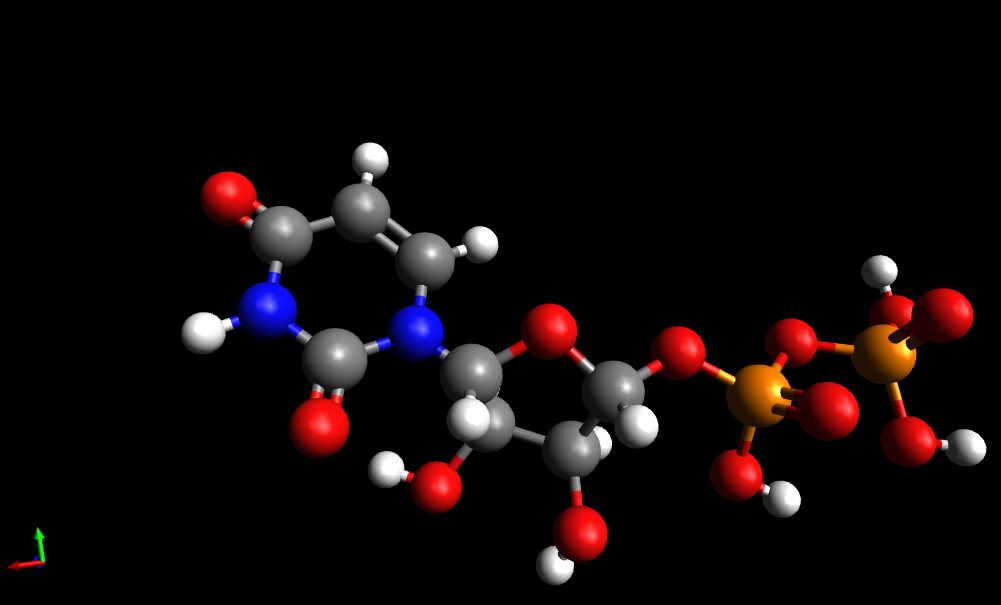 Also called: Macromolecules or 			    Polymers
What are biomolecules made of?
C H O P N
Carbon (C)
Hydrogen (H)
Oxygen (O)
Phosphorus (P)
Nitrogen (N)
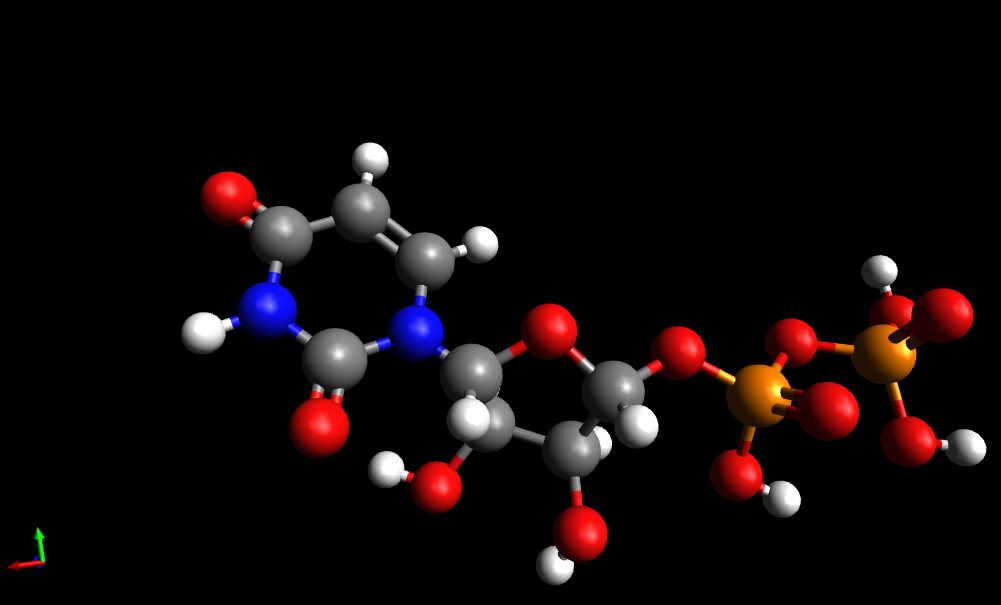 Monomers vs. Polymers
Monomers:

Small subunits or building blocks that make up polymers (mono = one)

Polymers:

A large molecule made up of many monomers (poly = many)
[Speaker Notes: Ask students to think about the prefixes “mono” and “poly” to try to determine differences between these two molecules. Then, show the correct definitions.]
How are Polymers formed?
Polymer
Monomer
Monomer
How are Polymers broken down?
Polymer
Monomer
Monomer
4 groups of biomolecules
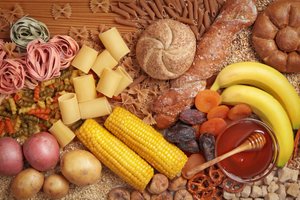 Saccharides
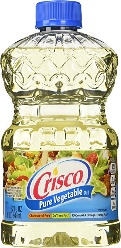 Lipids
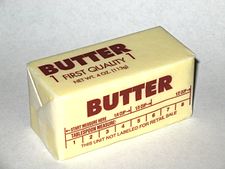 Fatty Acids
Polymers
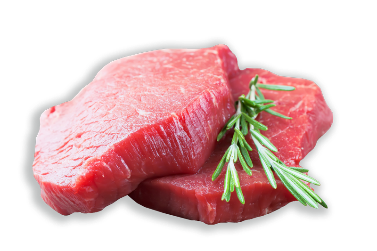 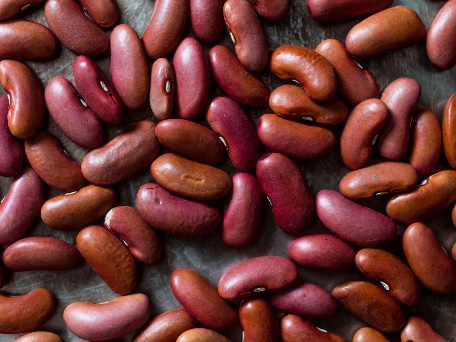 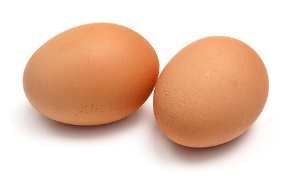 Proteins
Amino Acids
Carbohydrates
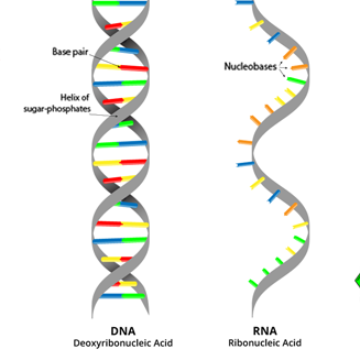 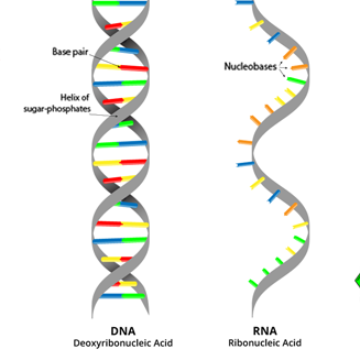 Nucleic Acids
Nucleotides
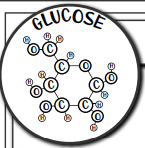 Carbohydrates
Elements: C, H, O
Functional Groups: hydroxyl, carbonyl
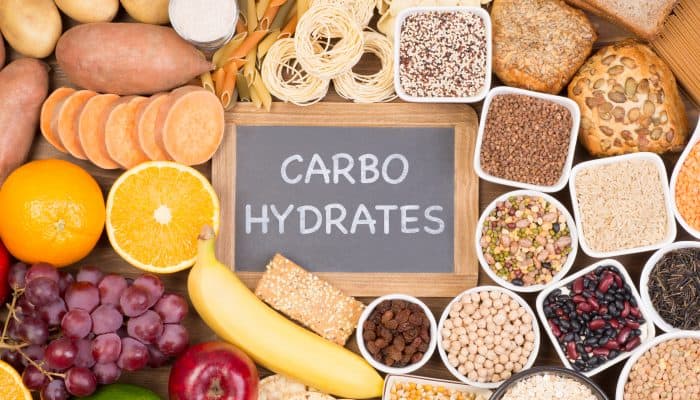 [Speaker Notes: Ask students to think about the prefixes “mono” and “poly” to try to determine differences between these two molecules. Then, show the correct definitions.]
Monosaccharides : Structure
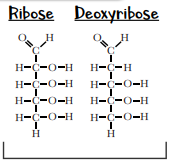 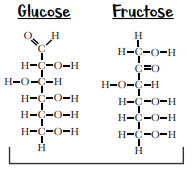 Hexose 6-carbon   Pentose 5-Carbon
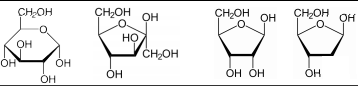 [Speaker Notes: Ask students to think about the prefixes “mono” and “poly” to try to determine differences between these two molecules. Then, show the correct definitions.]
Monosaccharides : Function
The carbon-carbon bonds “carry” energy that cells can harvest and use to run cell processes
Monosaccharides are building blocks for other molecules or structures in the cell
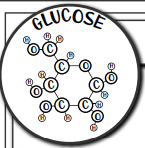 [Speaker Notes: Ask students to think about the prefixes “mono” and “poly” to try to determine differences between these two molecules. Then, show the correct definitions.]
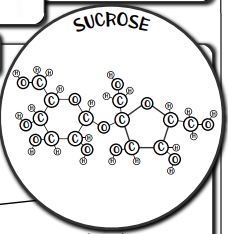 Disaccharides
A way for cells to store monosaccharides in a way that is still easy to quickly break down 
Found in a lot of fruit
Table sugar is made of sucrose





Hexose 6-carbon     Pentose 5-Carbon
[Speaker Notes: Ask students to think about the prefixes “mono” and “poly” to try to determine differences between these two molecules. Then, show the correct definitions.]
Polysaccharides
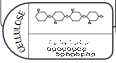 Cellulose
Plants make chains of saccharides bonded this way to form cellulose
Strong molecule that plants use to build their cell walls around their cells
Starch
Plants store extra sugar as starch
These bonds are more easily broken than the bonds in cellulose
Often stored in the roots of plants for the winter when it’s more difficult to produce more sugar through photosynthesis
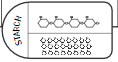 [Speaker Notes: Ask students to think about the prefixes “mono” and “poly” to try to determine differences between these two molecules. Then, show the correct definitions.]
Polysaccharides
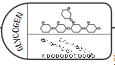 Glycogen: How humans store some extra sugar so it’s easy to access: 
Excess glucose can be stored as glycogen in muscle and liver cells
When muscle/liver cells sense there is not enough simple sugars to burn for energy, they break down the glycogen into simple sugars again.
[Speaker Notes: Ask students to think about the prefixes “mono” and “poly” to try to determine differences between these two molecules. Then, show the correct definitions.]
Lipids
Elements: C, H, O
Functional Groups: carboxylic acid
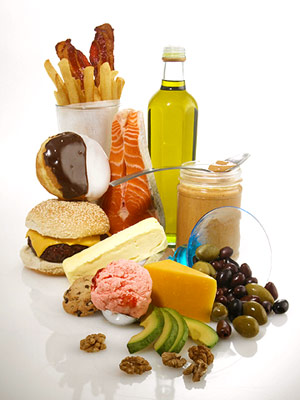 [Speaker Notes: Ask students to think about the prefixes “mono” and “poly” to try to determine differences between these two molecules. Then, show the correct definitions.]
Fatty Acids: Structure
Saturated: no double bonds, forms straight chain

Trans-unsaturated: has double bond, but chain is still often pretty straight

Cis-unsaturated: has double bond and chain is bent.
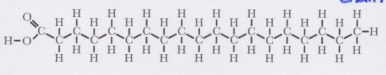 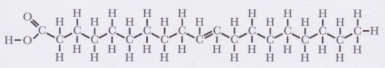 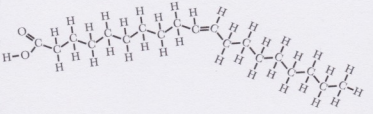 [Speaker Notes: Ask students to think about the prefixes “mono” and “poly” to try to determine differences between these two molecules. Then, show the correct definitions.]
Lipids
Function: 
Fatty acids can be broken down in cells to provide energy!

Fatty acids are also used in the construction of several cellular structures
[Speaker Notes: Ask students to think about the prefixes “mono” and “poly” to try to determine differences between these two molecules. Then, show the correct definitions.]
Triglycerides: 3 Fatty Acids & Glycerol
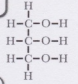 Glycerol: connector molecule

Function
Triglycerides can be stored in cells or body tissue as fat, to save energy for later
Modified triglycerides like phospholipids are used to form the cell membrane.
[Speaker Notes: Ask students to think about the prefixes “mono” and “poly” to try to determine differences between these two molecules. Then, show the correct definitions.]
Other Important Lipids
Sterol lipids (steroids): 
 Cholesterol is also a lipid. Many hormones and signaling molecules are made with cholesterol.
Wax molecules are also lipids. They are created by reacting a fatty acid with an alcohol. Animals and plants use wax-type lipids to prevent water from getting into a tissue.
[Speaker Notes: Ask students to think about the prefixes “mono” and “poly” to try to determine differences between these two molecules. Then, show the correct definitions.]
Nucleic Acids
Elements: C, H, O, P, N
Monomer: Nucleotides, which are made of a phosphate group, a sugar and a base.
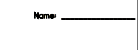 [Speaker Notes: Ask students to think about the prefixes “mono” and “poly” to try to determine differences between these two molecules. Then, show the correct definitions.]
Nucleic Acids: Function
DNA is a like a giant recipe book in the cell that holds the instructions for building proteins and other things in the cell. 
DNA in human cells is kept in the nucleus of the cell.
[Speaker Notes: Ask students to think about the prefixes “mono” and “poly” to try to determine differences between these two molecules. Then, show the correct definitions.]
Nucleic Acids: Structure of DNA
Two strands of DNA form a helix, like the vertical sides of a ladder. 

The two strands have backbones made of the phosphate and sugar groups
[Speaker Notes: Ask students to think about the prefixes “mono” and “poly” to try to determine differences between these two molecules. Then, show the correct definitions.]
Nucleic Acids: Structure of DNA
The ladder "rungs" are made of two bases, one base on one strand and one base from the other strand.

These base pairs are shown on the right and they are held together with hydrogen bonds
[Speaker Notes: Ask students to think about the prefixes “mono” and “poly” to try to determine differences between these two molecules. Then, show the correct definitions.]
Complementary Base Pairs:
Adenine (A) goes with Thymine (T). 

Cytosine (C) goes with Guanine (G).
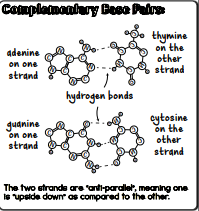 The two strands are "anti-parallel" meaning one is "upside down" as compared to the other.
[Speaker Notes: Ask students to think about the prefixes “mono” and “poly” to try to determine differences between these two molecules. Then, show the correct definitions.]
14
13
Biomolecules Notes page 13
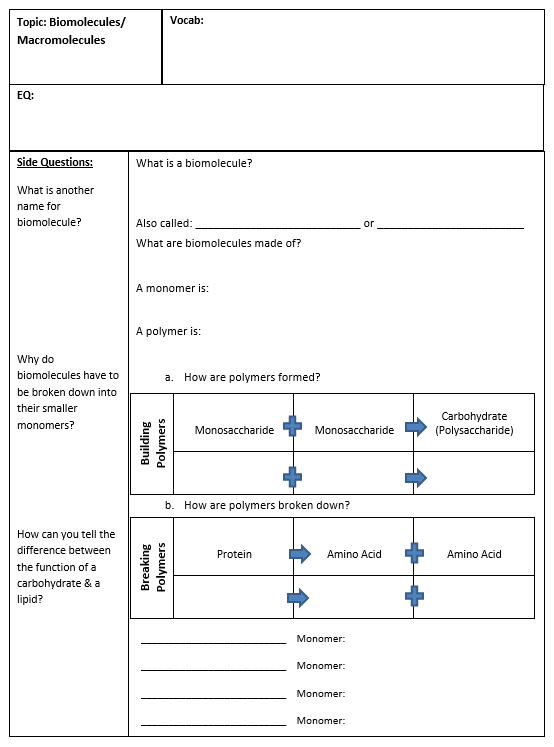 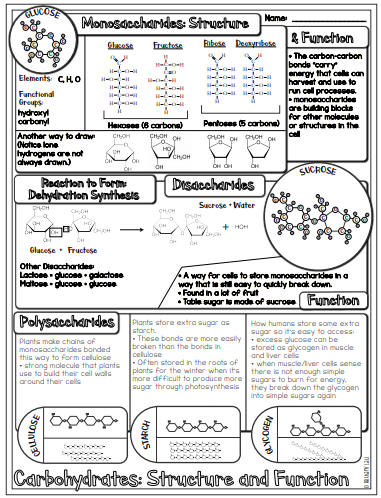 Glue with an ANCHOR TAB onto page 13
Add to your table of contents!
16
15
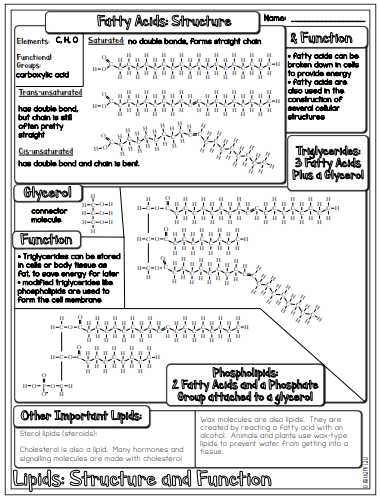 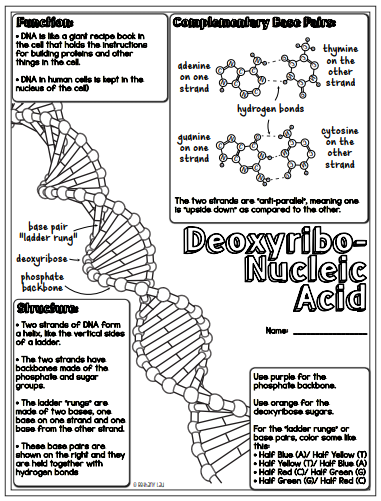 Wednesday 8-21-19
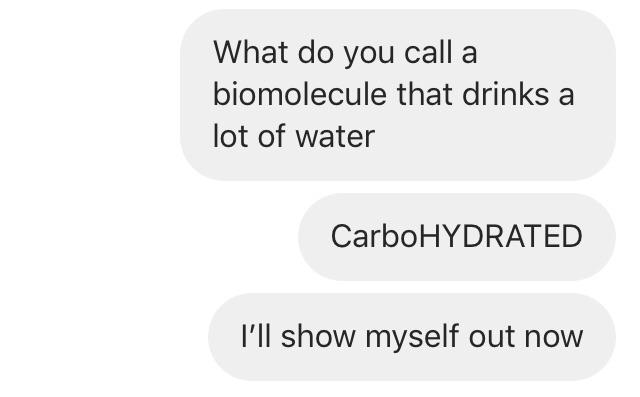 Pick up notes & get your journals.
Discussion questions:
The building blocks for polymers are:
The four types of macromolecules are:
You will need a green, yellow, red & blue colored pencil today (check your box )
Wednesday 8-21-19
Objective
We will compare the functions of the different types of biomolecules.
Product
I will differentiate between the four types of biomolecules.
Nucleic Acids: Function of RNA
RNA strands are usually shorter than the long DNA strands and often carry genetic information (like photocopies) from DNA to other parts of the cell.

Some types of RNA act as "ribozymes" enzymes made of nucleic acid. Enzymes can catalyze chemical reactions. Many enzymes in the cell are made of protein.
[Speaker Notes: Ask students to think about the prefixes “mono” and “poly” to try to determine differences between these two molecules. Then, show the correct definitions.]
Nucleic Acids: Function of RNA
There are some ribozymes that can self-replicate or build other RNA molecules.
Some can "stick" to amino acids helping them to speed up the reactions that involve proteins.
[Speaker Notes: Ask students to think about the prefixes “mono” and “poly” to try to determine differences between these two molecules. Then, show the correct definitions.]
Nucleic Acids: Structure of RNA
RNA strands can be found in single stranded and double stranded form in the cell.
Just like DNA, sugar and phosphate groups make up the backbone. 
RNA strands can base pair with other DNA or RNA strands, if they are complementary.
[Speaker Notes: Ask students to think about the prefixes “mono” and “poly” to try to determine differences between these two molecules. Then, show the correct definitions.]
RNA World Hypothesis
Because some RNA can self-replicate and catalyze reactions, some scientists believe that primitive RNA was one of the first molecules to carry genetic information in very primitive organisms. 
Some believe that RNA was used in living things before DNA and proteins.
[Speaker Notes: Ask students to think about the prefixes “mono” and “poly” to try to determine differences between these two molecules. Then, show the correct definitions.]
Protein: Structure
Monomer: ________________

Polymers: chains of amino acids known as _____________ or ___________________
Amino Acids
Polypeptides
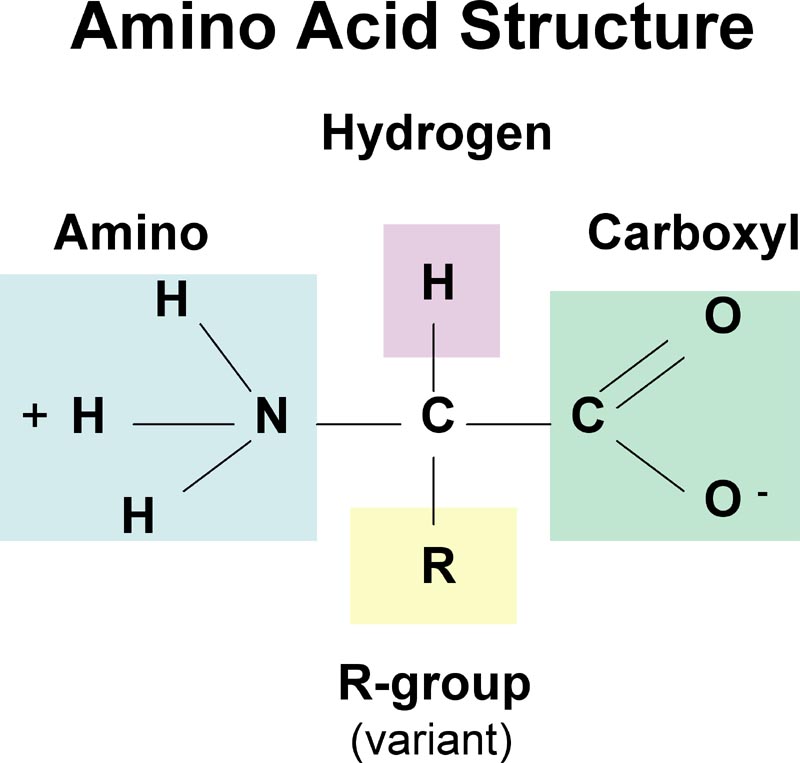 Proteins
Protein: Functions
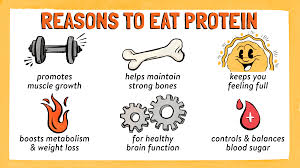 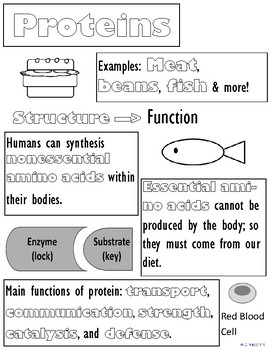 Main Functions: transport, support, enzymes, defense, structure and movement
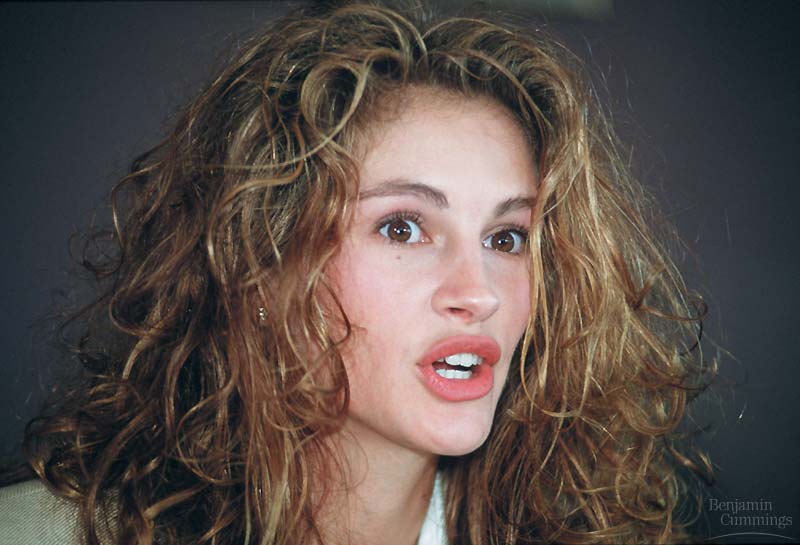 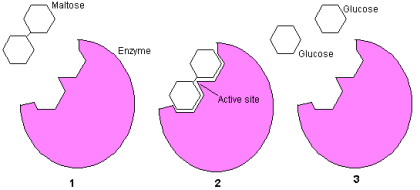 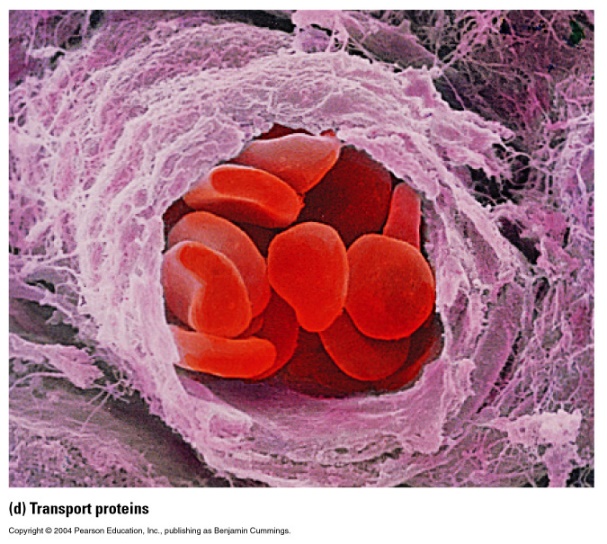 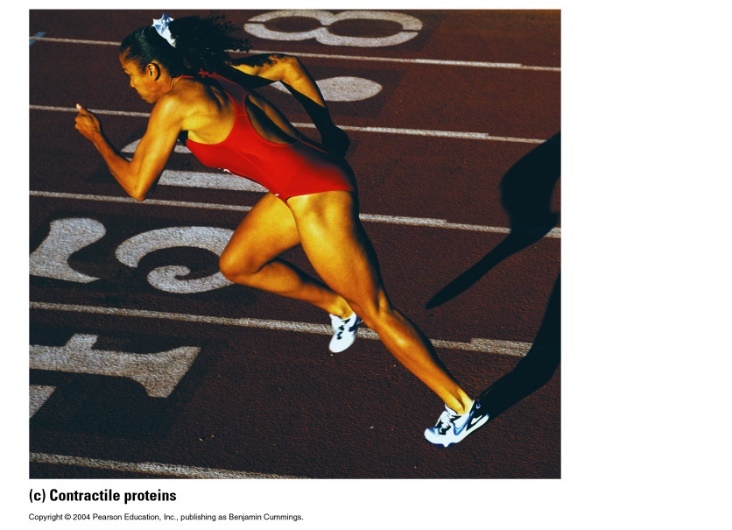 Functions
Enzymes
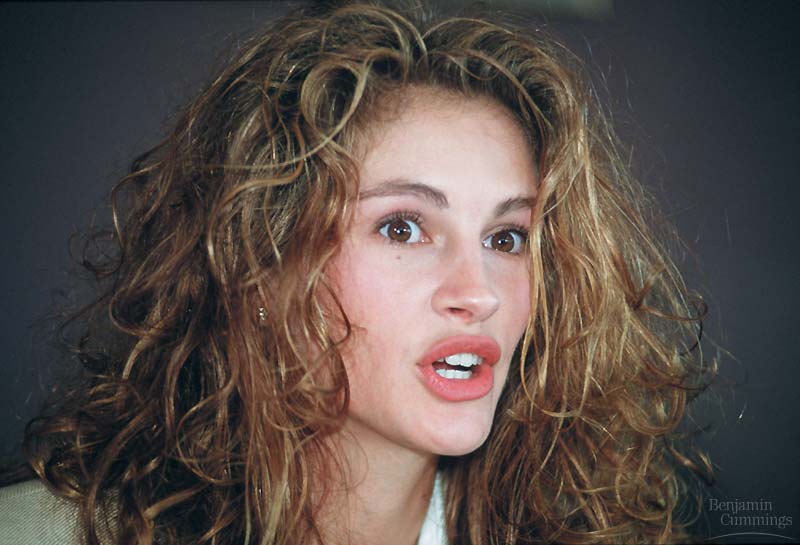 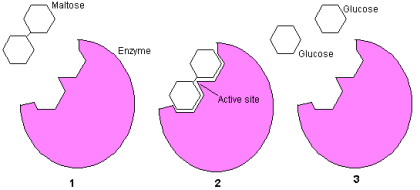 Structure
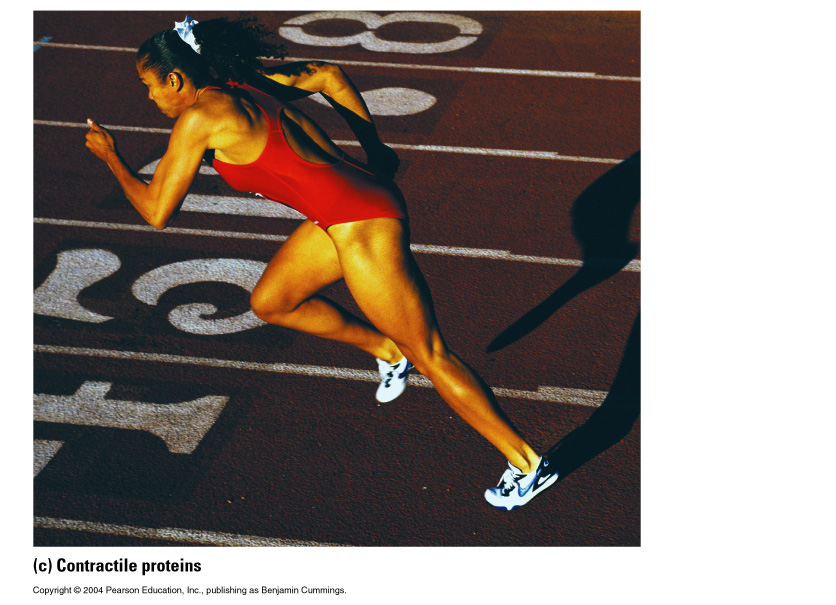 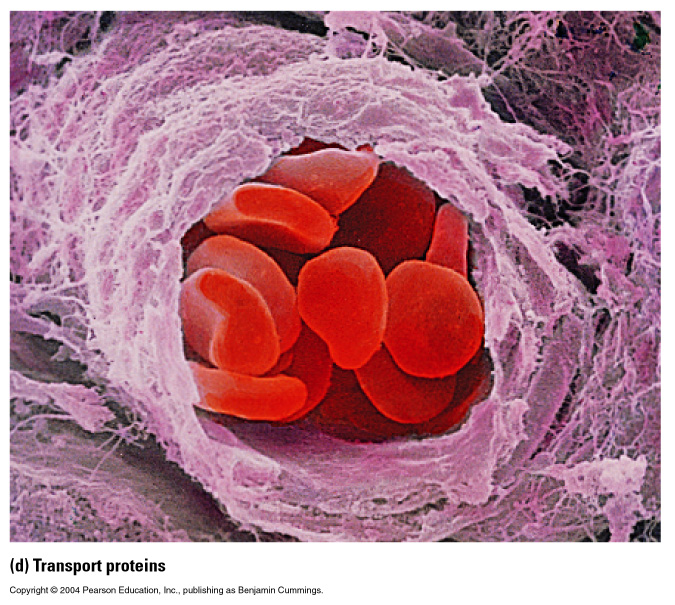 Movement
Transport
18
17
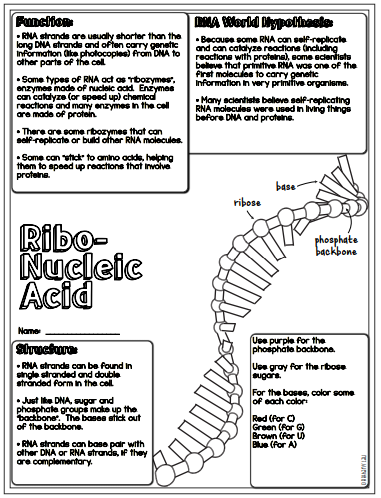 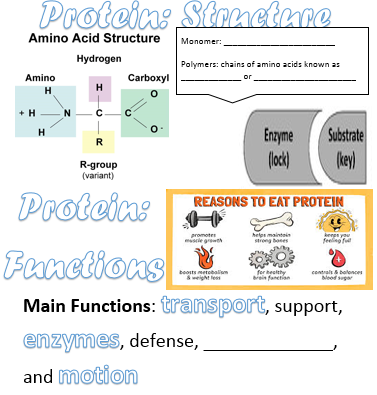 Table of Contents